[Nom solution]
Challenge GBA
Nom(s) entreprise(s) :Date :
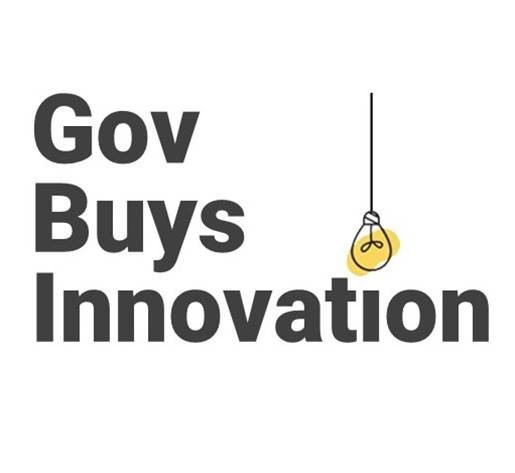 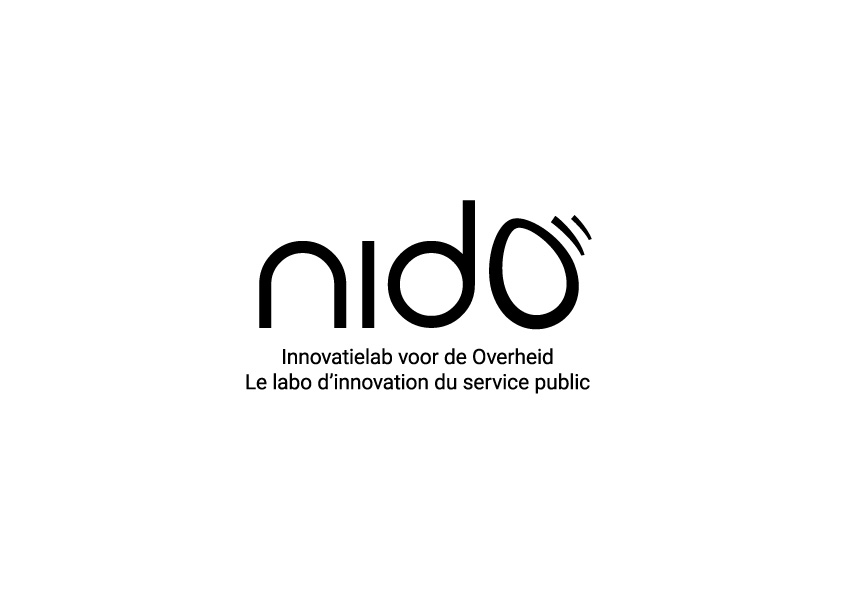 Agenda
1
2
3
4
Qui sommes-nous
Solution
Expérience
Questions
Pitch
1
Qui sommes-nous
Entreprise(s)
Participants
2
Solution
Problème
Solution
Plus-value de la solution
Unique, intelligente ou innovante
3
Expérience
Mise en place de l’expérience
Innovation -expertise & équipe
Suivi post-expérimentation
4
Questions